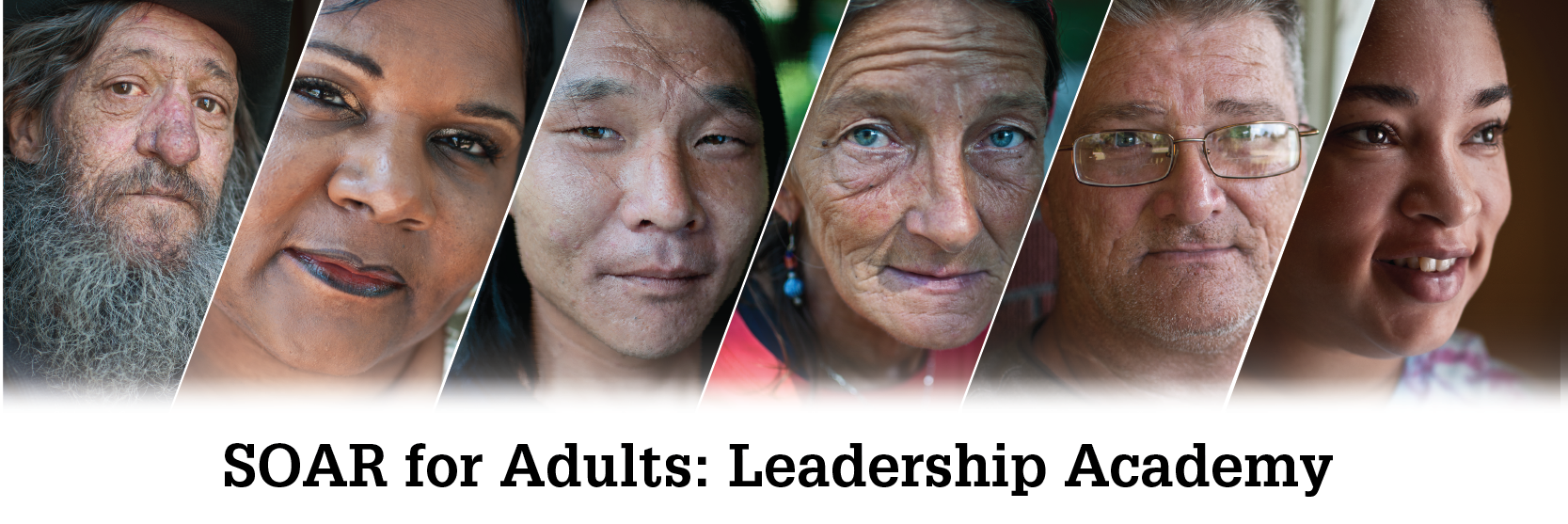 Funding and Sustainability: Making SOAR Work in Your State or Community
1
[Speaker Notes: This section should be a conversation, we want to engage the experts in the room.  Leadership Academy participants may be experts in their communities in regards to funding and we want to be able to bring in their expertise and examples into the discussion.

It will be important to state that this section is an overview and that it is important to think outside the box in terms of funding and traditional funding sources.  The goal of this section is to set the stage for continued discussion and to give participants idea for future follow up.  They will not receive all the answers today but they can research, perform outreach and learn!]
Funding SOAR Programs
All 50 states participate in SOAR by: 
Reallocating existing resources
Securing funding through federal and state grants and foundation funding
Establishing collaborations with hospitals and criminal justice settings
2
[Speaker Notes: On this slide be positive about funding and note that all 50 states participant in some capacity with SOAR!  Also emphasize that new funding is not needed to get a SOAR initiative off the ground, for many communities reallocation of resources is the starting point.  There may not be access to a dedicated funding stream right away but through reallocation, completing applications, and having success hopefully additional funding can be secured.]
2021 Funding Sources
254 Full-Time Dedicated SOAR Positions
3
[Speaker Notes: The overall message of this slide should be that there is a lot of diversity in SOAR funding and that many communities have been successful in securing dedicated funding for SOAR!

Other funding streams (on pie chart) include: SSVF, Tribal, United Way, Independent Living Centers, DOJ, MCOs, Medicaid

In 2021, 18 states reported that they were successful in securing NEW funding for their SOAR programs. Funding for SOAR programs continues to grow with diverse funding streams. 
Nationwide there are 254 full-time and 65 part-time SOAR-dedicated positions. 
The average salary for dedicated SOAR benefits specialists as reported by 12 states was $42,000/year.
Salary ranges for SOAR staff ranged from 28 to 50 thousand, depending on local cost of living and staff expertise.
Funding for SOAR positions came from federal programs: Projects for Assistance in Transition from Homelessness (PATH), Community Development Block Grant (CDBG), Mental Health Block Grant (MHBG), Supportive Services for Veteran Families (SSVF), Medicaid, state and local funds, and foundation funding.  
Securing funding for dedicated positions remains a priority. States reported that it took on average 39 hours of staff time to complete each SSI/SSDI application. 

Having dedicated staff allows for specialization and expertise building. The Social Security disability application process and implementation of the SOAR critical components is complex. It takes time to learn the process and implement it well. If you are only occasionally assisting with claims, it is harder to gain expertise and efficiency in the process. In addition to learning the process, having a dedicated position helps someone to build the collaborations and connections that they need. Establishing regular contact with SSA, DDS, medical records providers, and treatment providers can enhance and improve the process. Dedicated staff that are focusing on fidelity to the model have more successful outcomes.    


Training case managers more broadly helps to enhance the general knowledge of staff which helps with identifying eligible applicants and reducing misunderstanding and myths about eligibility. However, it is difficult to add on the intensive nature of the SOAR model to an already full case load with lots of other responsibilities. We hear from case managers that it can be too much to add on, because it takes so much time to do a high-quality complete SOAR-assisted SSI/SSDI application.]
Federal Funding: SAMHSA
Projects for Assistance in Transition from Homelessness (PATH) 
Community Mental Health Services Block Grant (MHBG)
Cooperative Agreements to Benefit Homeless Individuals (CABHI) 
Grants for the Benefit of Homeless Individuals (GBHI)
Treatment for Individuals Experiencing Homelessness (TIEH)
4
[Speaker Notes: We want to recognize SAMHSA’s support of SOAR and our close partnership but we do not recommend spending too much time on this slide.  The message should be that these funding streams are available and that they are usually awarded through a state’s Department of Behavioral Health or community organizations that serve individuals experiencing homelessness.  We want to encourage participants to find out who has these grants in your community, determine if SOAR is a part of it, if not talk with them about the importance of income and SOAR and how to incorporate SOAR into future funding proposals.  We also encourage participants to review old grant announcements as well as resources from the SAMHSA SOAR TA Center.  Lastly, the target population of these grants is also the target population for SOAR so it works very well together.

Link to SAMHSA’s website for who has received the awards: https://www.samhsa.gov/grants/awards

PATH: Similar components: outreach, engagement, assessment, documentation, recovery. Funds support dedicated SOAR benefits specialists and statewide coordination in many states. State PATH Contact is the STL in about half of all states. 
Encourage your State PATH Contact to include SOAR activity in PATH contracts (MI, CA, MT, TN, GA, WV (pending), others??) 
Encourage that they invite the State PATH contact to the state steering committee

MHBG - Funds priority treatment and support services not covered by Medicaid, Medicare or private insurance for low-income individuals that demonstrate success in improving outcomes and/or supporting recovery.

CABHI – Competitive grant program.  Purpose is to build/strengthen infrastructure and treatment systems, so that individuals who are experiencing homelessness have better access to housing, treatment, and mainstream benefits. CABHI funds dedicated SOAR benefits specialists in Colorado, Connecticut, Nebraska, and New Mexico.

Grants for the Benefit of Homeless Individuals–Services in Supportive Housing (GBHI–SSH)- SAMHSA's Grants for the Benefit of Homeless Individuals–Services in Supportive Housing (GBHI–SSH) program expands community treatment and recovery services.

The GBHI–SSH program is a competitive grant program administered by the SAMHSA Center for Substance Abuse Treatment (CSAT). The goal of the program is to help communities expand and strengthen treatment and recovery support services for veterans who experience homelessness and non-veteran individuals and families who experience chronic homelessness.

TIEH Grant Announcement: https://www.samhsa.gov/grants/grant-announcements/sm-18-014
Treatment for Individuals with Serious Mental Illness, Serious Emotional Disturbance or Co-Occurring Disorders Experiencing Homelessness (Short Title: Treatment for Individuals Experiencing Homelessness).  The purpose of this program is to support the development and/or expansion of the local implementation of an infrastructure that integrates behavioral health treatment and recovery support services for individuals, youth, and families. SAMHSA will support three types of activities:  (1) integrated behavioral health treatment and other recovery-oriented services; (2) efforts to engage and connect clients to enrollment resources for health insurance, Medicaid, and mainstream benefits (e.g. Supplemental Security Income (SSI)/Social Security Disability Insurance (SSDI), Temporary Assistance for Needy Families (TANF), Supplemental Nutrition Assistance Program (SNAP), etc.); and (3) coordination of housing and services that support sustainable permanent housing.]
Federal Funding: HUD
Community Development Block Grant (CDBG)
A flexible program that provides communities with resources to address unique community development needs
Distributes annual grants on a formula basis to local governments and states
SOAR programs have used these funds to support dedicated benefits specialists
5
[Speaker Notes: Wisconsin has a PT position funded with CDBG in 2018 (They have had a CDBG funded position for many years)]
Federal Funding: VA/SSVF
Updated VA and SOAR Memo; reaffirms the importance of using the SOAR model and assisting eligible Veterans with SSI/SSDI applications
VA staff can now act as the Veterans’ Appointed Representative
SOAR Works to End Veteran Homelessness: VA Caseworker’s Guide 
SSVF and SOAR Integration Toolkit
Key strategies for integrating the SOAR model into community planning efforts 
Approaches for assessing and prioritizing Veterans for SOAR assistance
Methods of supporting dedicated SOAR Benefits Specialists within the SSVF grant and working with community partners
6
[Speaker Notes: The VA is highly supportive of using the SOAR model. For this slide it will be important to ensure that participants are aware of the tools that are available for serving Veterans, but especially the Toolkit and Caseworker’s Guide.  The message should be to encourage Local Leads to engage with SSVF providers and VA Medical Centers in their area and encourage them to become a part of your SOAR workgroup/community SOAR initiative.  The appendix of the Toolkit is a great resource that helps communities to determine how many case managers are needed, how many applications they can complete, etc. 

SSVF grantees are expected to implement SOAR either in-house, through a subcontract relationship with a local provider (giving funds to that provider), or an MOU that describes how the community provider will serve Veterans without additional funding from SSVF.  It is important to remember that many VAs do not have the financial mechanism to complete SOAR applications (unlike SSVF, which does).  The SOAR TA Center can work with the VA Homeless Programs Office to ensure that SOAR is working in a community and help broker the conversations between the VA and community.

Original memo was released in October 2013, updated May 2017. Available on the SOAR website

SOAR Works to End Veteran Homelessness: VA Caseworker’s Guide 
Step-by-step guide on using SOAR after completing the SOAR Training
Crosswalk of where to find key information for SSI/SSDI in VHA assessments
Full of tips on how to efficiently complete applications using the SOAR model]
Federal Funding: AmeriCorps
AmeriCorps State
Provide direct outreach, engagement, and assistance with SSI/SSDI applications
A cash or in-kind match is required for program costs
Apply for a grant through your governor-appointed State Service Commission
www.nationalservice.gov
7
[Speaker Notes: See notes on next slide]
Medicaid and State Health Programs
Medicaid is a state-operated program, federal and state share the cost
State creates a plan for what services are billable
Case management services necessary for SOAR applications may be billable or allowable services
Arizona: SOAR Billing Code in Medicaid State Plan
Tennessee: Behavioral Health Safety Net providers can bill for SOAR application assistance
Georgia: 9 regional positions statewide for Medicaid Eligibility Specialists
8
[Speaker Notes: Medicaid is a federal and state partnership and it is administered differently in every state, plans can vary greatly and participants may hail from expansion or non-expansion states.  It is important to point out that they should review their own state’s statutes and understand that the examples may not apply to every state.  

SOAR as a Medicaid billable service: Arizona has established a SOAR billing code for Medicaid. (They are an expansion state). Case workers who work for Medicaid providers can bill directly for providing SOAR services. Other states will use the billing code for Targeted Case Management to provide SOAR services within the scope of that case management work (e.g. Michigan). 

Retroactive billing for SOAR services: Once an individual is approved for SSI and Medicaid, treatment providers can retroactively bill Medicaid for services provided up to 90 days prior to the SSI protective filing date. This results in reimbursement for previously uncompensated care as well as payment for ongoing treatment. (This is the model most often used in non-expansion states). (Kansas is an example). Hospitals, mental health centers, and other Medicaid providers will fund positions based on the retroactive reimbursements.

Medicaid Administrative Claiming: States maintain an administrative fund that can be used for various services. Federal payment is available at a rate of 50 percent for amounts expended by a state “as found necessary by the Secretary for the proper and efficient administration of the state plan.” (which includes helping people become eligible for Medicaid.) (Georgia is the example that uses these funds for dedicated benefits specialists who use SOAR).


TN: they use some of their state health programs to help with state billing, agencies that are part of the Safety Net can bill for SOAR assistance.
GA: use part of their Medicaid funding, Medicaid administrative funds that fund case managers who help people become eligible for Medicaid/SSI and SSDI through SOAR.]
State or County General Assistance (GA)
GA funds offer time-limited cash benefits to adults without dependents who have limited or no income 
These benefits are not available in every state
Through an Interim Assistance Reimbursement (IAR) agreement, SSA can reimburse state or local public assistance funds when individuals begin receiving SSI
 In 2021, states reported average reimbursements of $2,895 per person
9
[Speaker Notes: General assistance may not be available in every state; if states/communities do have general assistance (which may be called something different depending on the state), there may be an interim assistance reimbursement (IAR) agreement between GA and SSA where the county/state can be reimbursed for payments made once the applicant has been approved.  This funding could be use to fund a dedicated SOAR case manager.  

Example of where this is happening: Council Bluffs, Iowa

General Assistance. Some communities offer a monthly cash stipend to people who are disabled and have low incomes to help cover essential living expenses while they apply for SSI. This general or interim assistance is provided while the SSI application is pending. Once approved, the state or county is reimbursed out of the individual's SSI retroactive payments. Communities can then use these funds to help support others who need assistance or to fund SOAR efforts to transition people from public assistance to SSI. Thirteen states reported a total General Assistance reimbursement of $243,169 for 84 individuals, an average of $2,895 per person.]
State or County Temporary Assistance for Needy Families (TANF)
TANF is a block grant from the Department of Health and Human Services
Provides time-limited assistance to families with dependent children to help them become self-sufficient through employment
For parents who can not meet the TANF work requirements, SSI/SSDI may meet their needs and save state funds
10
[Speaker Notes: For this slide point out that some individuals who receive TANF may need greater support.  TANF is time limited and often has a work requirement, some individuals may be better served on SSI/SSDI and Medicaid.  Helping those individuals get on benefits will also help the state as the person would transition from state to federal benefits.]
State/Local Plans to End Homelessness
Most plans to end homelessness incorporate increasing access to mainstream benefits
Can fund SOAR leadership, coordination, and dedicated benefits specialists
Find your local plan and promote how SOAR helps meet this goal
Nashville, TN: 10-year plan funds 3 positions in community mental health center 
From May 2006-July 2021 SOAR providers in Nashville achieved a 95% approval rate on 1,603 applications, in an average of 52 days.
11
[Speaker Notes: Emphasize that a good next step would be for Local Leads to review their local plan to end homelessness (this plan is written by their community’s Continuum of Care, https://www.hudexchange.info/programs/coc/).  Determine if the plan includes access to benefits, after that encourage them to attend the next CoC meeting and ask the group how they are achieving that goal, are there benchmarks and could SOAR assist?  

Note that the numbers for Nashville and Park Center are representative of multiple community providers.]
Foundation and Other Private Funding
United Way: funds coordination of SOAR in Trenton, New Jersey; and staffing of SOAR programs in other localities
Pharmaceutical and insurance companies: GlaxoSmithKline, Blue Cross Blue Shield, and Kaiser Permanente fund SOAR programs in North Carolina and Oregon 
Foundation Center: www.foundationcenter.org
Customized reports available from the SAMHSA SOAR TA Center
12
Collaborations with Corrections
Diversion courts, in-reach initiatives, reentry planning, and SOAR trained corrections staff
Reduces recidivism, prevents incarceration, saves money 

Miami / Dade Jail Diversion Program
89 percent of 680 applications approved in average of 45 days
Housing and treatment provided upon release based on likelihood of SSI approval
Recidivism dropped from 70 to 22 percent comparing the year before and after SSI approval; demonstrated $7 million in savings to the State of Florida
13
[Speaker Notes: For this slide we want to focus on encouraging organizations that work with justice involved persons to work to reallocate existing funding to be able to complete SOAR applications.  Reentry and planning for reentry is important and it will save a community money, it is also an investment in their community.]
Other Partnerships
Programs serving targeted groups
Veterans
Youth leaving foster care
Local colleges and universities
Social work field placements or internships
Students get experience working with clients and help grow an agency’s SOAR program
Peer support organizations
SAMHSA SOAR TA Center issue brief on utilizing peer support workers with SOAR
14
[Speaker Notes: On this slide focus on social work field placements and the internships within the communities that can complete SOAR applications.  Peer support organizations are also very important to integrate into a community’s SOAR initiative.  

In late 2015, began working with the Council of Social Work Education regarding a pilot for integrating SOAR training into BSW and MSW social work education. The pilot kicked off at the University of Texas at Austin in fall 2016. Students are placed at a local SOAR provider organization for their field placement, complete the SOAR training, and are supervised while assisting with SSI/SSDI applications. The pilot is expanding to the University of Albany in fall 2017. 
March 2018: Kristin Lupfer and Pam Heine facilitated a webinar on SOAR and Schools of Social Work for pilot participants]
Integrating SOAR with Peer Certification
SOAR trained peer workers can play a vital role in increasing agency capacity to serve more applicants, provide support to existing SOAR trained staff, and improve quality of applications. 
The requirements for certifying peer support specialists vary by state, and certification bodies range from state government entities to independent non-profit organizations. 
Collaborating with Peer Certification Boards to integrate SOAR within the Peer Certification Process is a viable strategy for supporting SOAR work in your community!
15
Funding Resources
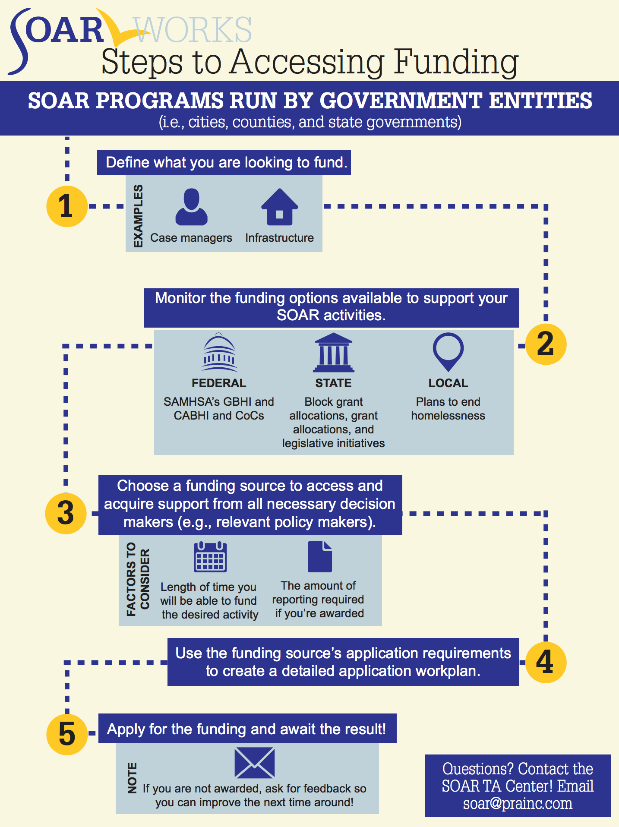 SOAR Cost Savings/Benefit Calculation Guide
Sample Proposals and Budgets
External resources and trainings
https://soarworks.samhsa.gov/article/funding-and-sustainability-tools
16
[Speaker Notes: One side of the infographic focuses on funding for government entities and the other side on private/foundation funding.]